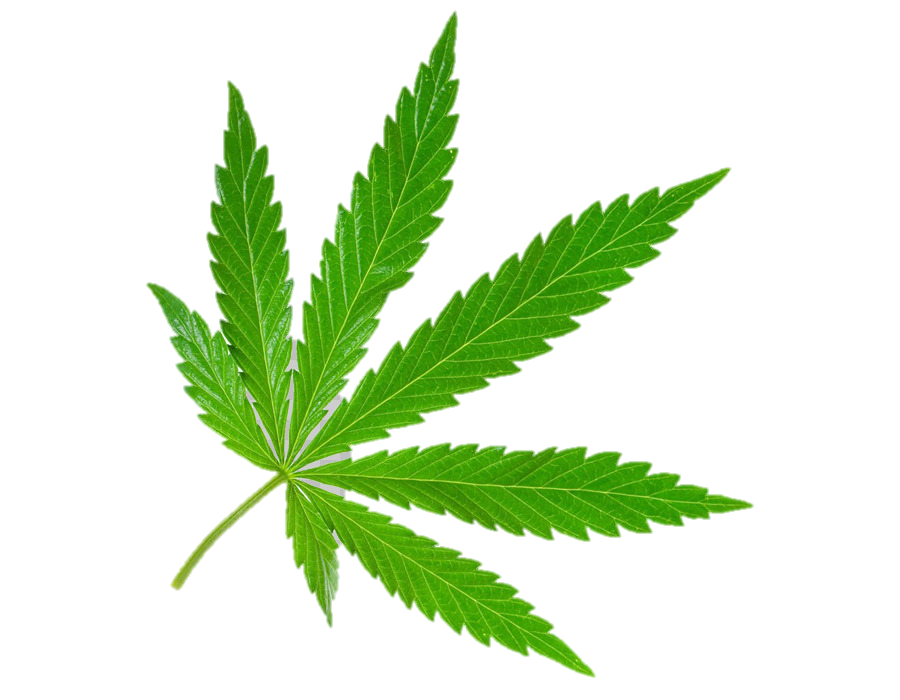 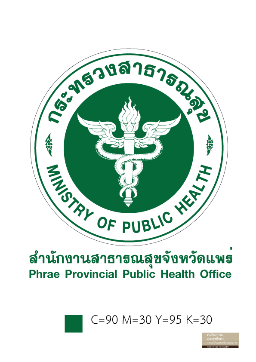 กัญชาทางการแพทย์
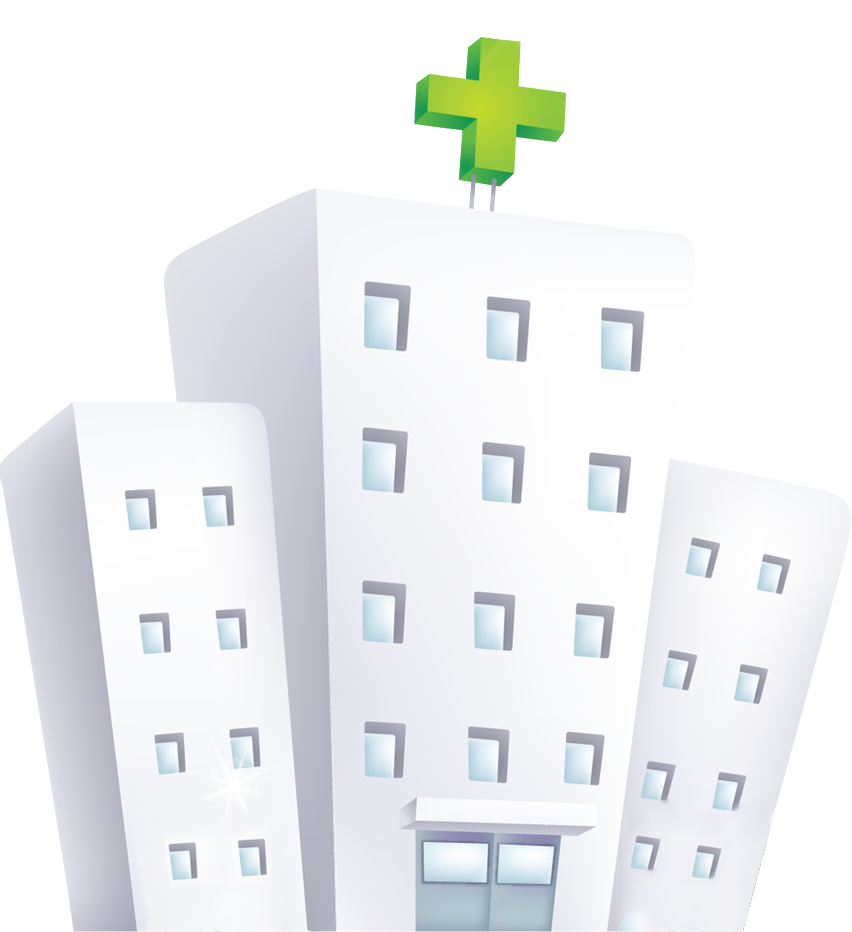 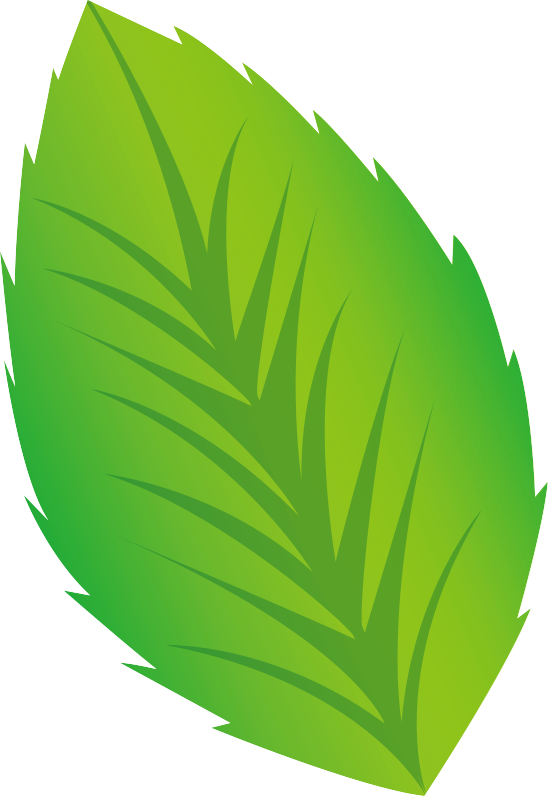 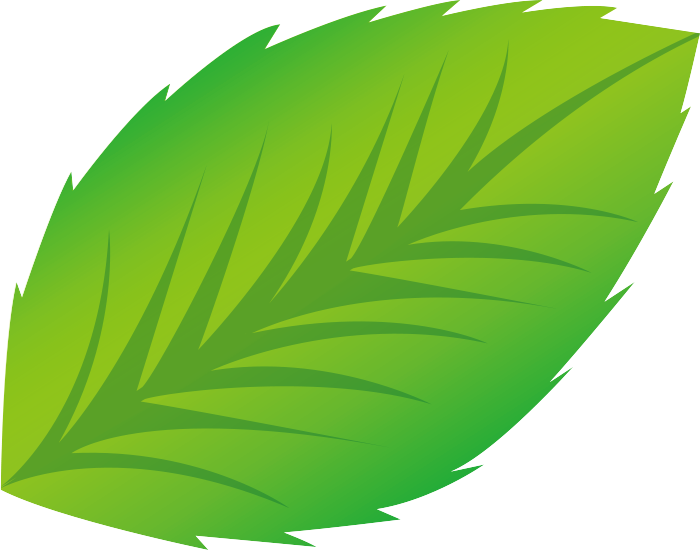 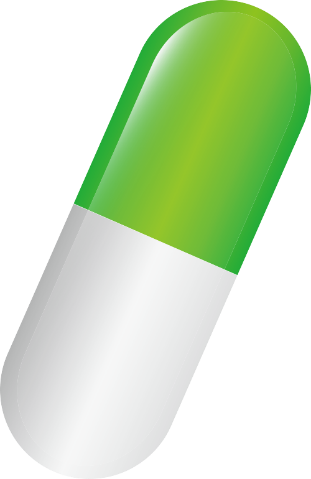 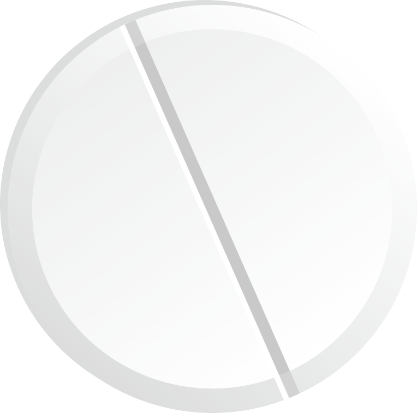 กลุ่มงานการแพทย์แผนไทยและการแพทย์ทางเลือก
สำนักงานสาธารณสุขจังหวัดแพร่
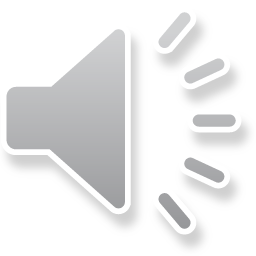 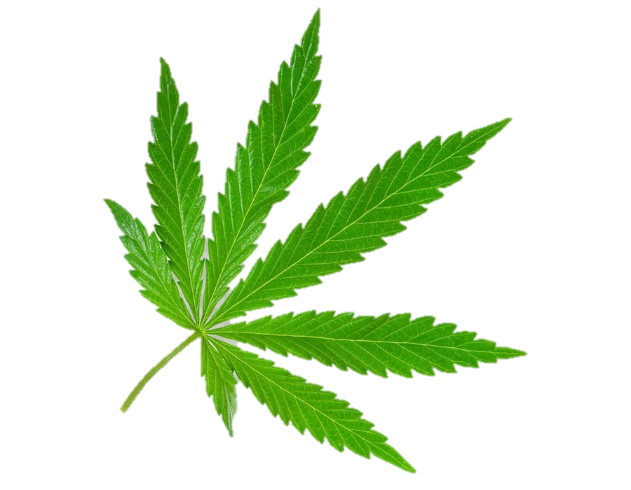 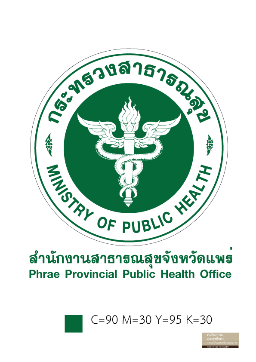 01
มีการจัดบริการคลินิกกัญชาทางการแพทย์ในโรงพยาบาล
สังกัดสำนักงานปลัดกระทรวงสาธารณสุข ร้อยละ 70
02
มีการจัดบริการคลินิกกัญชาทางการแพทย์ในโรงพยาบาลสังกัดกรมวิชาการกระทรวงสาธารณสุข ร้อยละ 70
ตัวชี้วัดกระทรวง
03
มีการจัดบริการคลินิกกัญชาทางการแพทย์ใน โรงพยาบาลเอกชน และ/หรือคลินิกเอกชน เขตสุขภาพละ 3 แห่ง
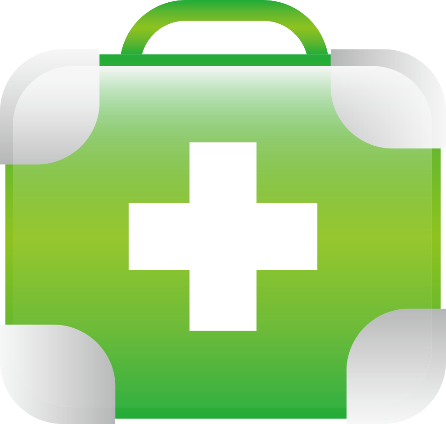 04
ผู้ป่วยที่มีการวินิจฉัยระยะประคับประคองที่ได้รับการรักษาด้วยยากัญชาทางการแพทย์ ร้อยละ 5
05
ผู้ป่วยทั้งหมดที่ได้รับการรักษาด้วยยากัญชาทางการแพทย์ เพิ่มขึ้น ร้อยละ 5
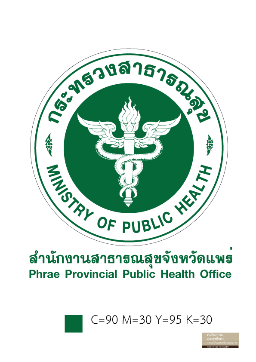 01
มีการดำเนินงานคลินิกกัญชาทางการแพทย์แบบบูรณาการ 
ใน รพท. ร้อยละ 100 และ รพช. ร้อยละ 70
ตัวชี้วัด
เขตสุขภาพที่ 1
02
ทุก รพ. ในจังหวัด มีบุคลากรผ่านการอบรมการใช้กัญชาทางการแพทย์ ร้อยละ 100
03
ผู้ป่วย Palliative care เข้าถึงยาจากกัญชา ร้อยละ 5
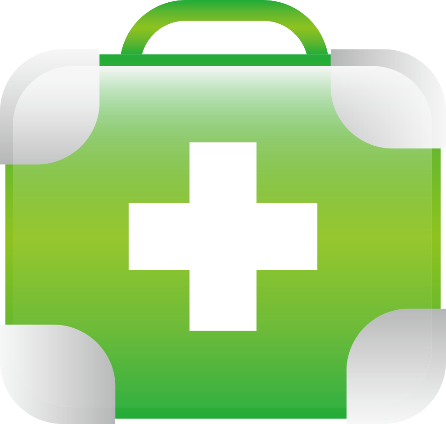 04
ผู้ป่วย Palliative care ได้รับคำแนะนำและประเมินเพื่อตัดสินใจเลือกใช้ยากัญชาทางการแพทย์ ร้อยละ 100
05
ผู้ป่วยทั้งหมดที่ได้รับการรักษาด้วยยากัญชาทางการแพทย์ เพิ่มขึ้นร้อยละ 5
06
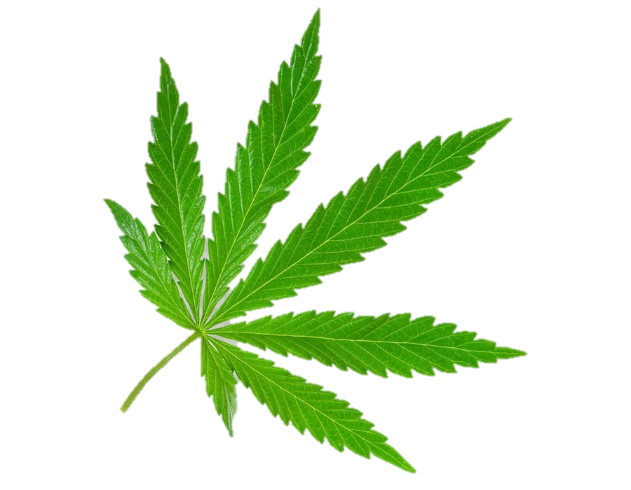 รพร.เด่นชัย มีการผลิตตำรับยากัญชาทางการแพทย์แผนไทย เพิ่มขึ้น 
ทั้งรายการยา ปริมาณการผลิต และปริมาณการกระจายยา
07
มี รพ.สต. ร่วมกับวิสาหกิจชุมชน นำร่องปลูกกัญชาแบบมีโรงเรือน ≥ 3 แห่ง
08
มีการดำเนินงานคลินิกกัญชาทางการแพทย์ใน รพ.สต. อย่างน้อย จ. ละ 1 แห่ง
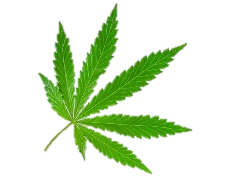 ประเด็นการตรวจราชการที่มุ่งเน้น
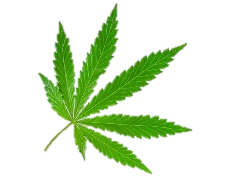 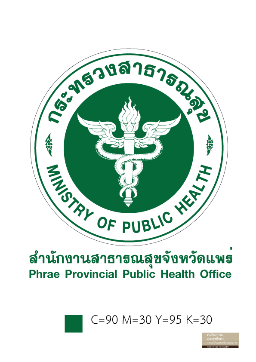 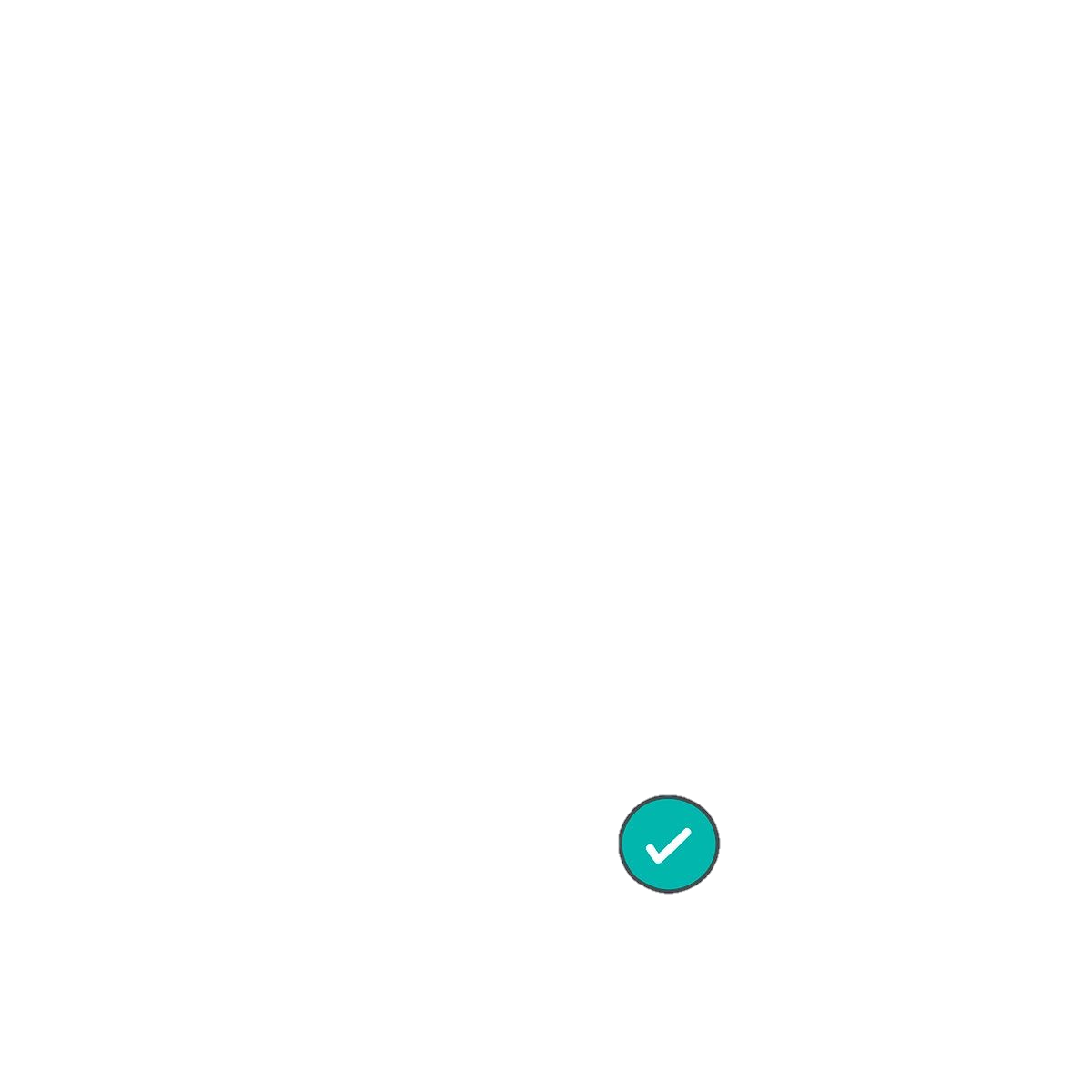 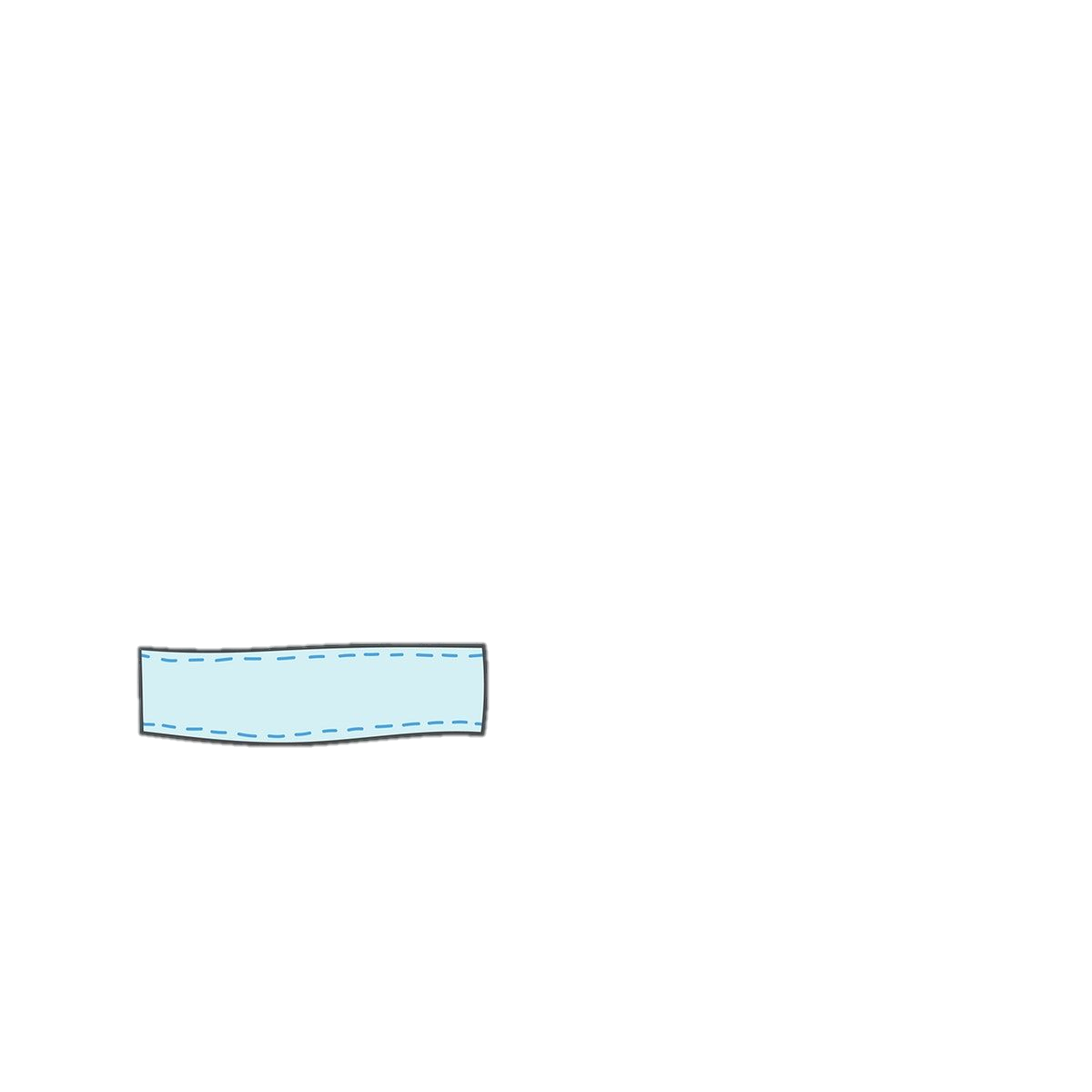 Small Success
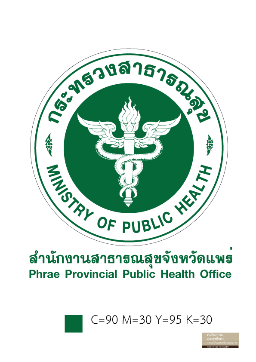 3 เดือน
1. มีแผนการค้นหาผู้ป่วยทุกกลุ่มโรคและผู้ป่วยที่มีการวินิจฉัยระยะประคับประคอง (Palliative care) เพื่อให้ได้รับการรักษาด้วยยากัญชาทางการแพทย์
6 เดือน
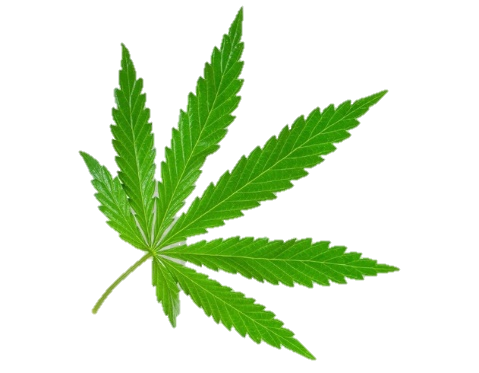 1. ผู้ให้บริการได้รับการอบรมความรู้ในการจัดบริการคลินิกกัญชาทางการแพทย์พร้อมทั้งมีการต่ออายุใบประกาศนียบัตรการอบรมฯ 
2. ผู้ป่วยที่มีการวินิจฉัยระยะประคับประคอง (Palliative care) ที่ได้รับการรักษาด้วยยากัญชาทางการแพทย์ ร้อยละ 3
3. ผู้ป่วยทั้งหมดที่ได้รับการรักษาด้วยยากัญชาทางการแพทย์ เพิ่มขึ้นร้อยละ 3
12 เดือน
1. หน่วยบริการสาธารณสุขที่มีการจัดบริการคลินิกกัญชาทางการแพทย์
1.1 โรงพยาบาลสังกัดสำนักงานปลัดกระทรวงสาธารณสุขมีการจัดบริการคลินิกกัญชาทางการแพทย์ร้อยละ 100 
1.1.1 มีการจัดบริการคลินิกกัญชาแผนปัจจุบันเพิ่มขึ้นอย่างน้อย 1 แห่ง
1.1.2 มีการจัดบริการคลินิกกัญชาแผนไทยใน รพ.สต. อย่างน้อย 1 แห่ง
1.2 การจัดบริการคลินิกกัญชาทางการแพทย์ใน โรงพยาบาลเอกชน และ/หรือคลินิกเอกชน เขตสุขภาพละ 3 แห่ง
2. ผู้ป่วยที่มีการวินิจฉัยระยะประคับประคอง (Palliative care) ที่ได้รับการรักษาด้วยยากัญชาทางการแพทย์ ร้อยละ 5
3. ผู้ป่วยทั้งหมดที่ได้รับการรักษาด้วยยากัญชาทางการแพทย์ เพิ่มขึ้นร้อยละ 5
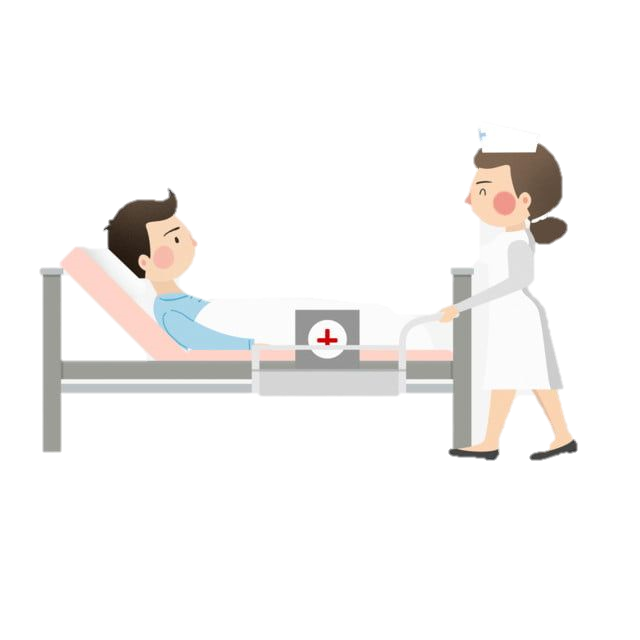 9 เดือน
1. มีการจัดบริการคลินิกกัญชาทางการแพทย์ใน โรงพยาบาลสังกัด สำนักงานปลัดกระทรวงสาธารณสุข ร้อยละ 100 และมีแผนการพัฒนาการดำเนินงานจัดบริการคลินิกกัญชาทางการแพทย์
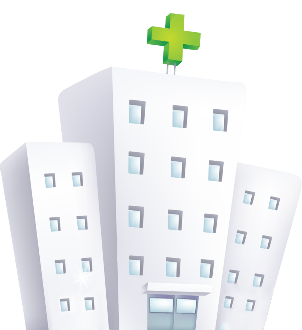 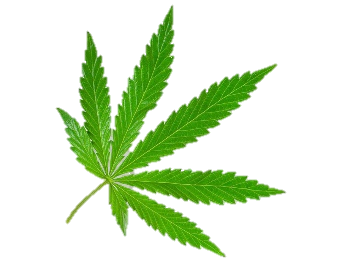 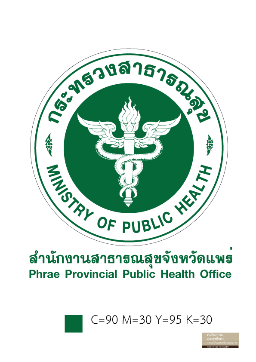 3. 
ทุกรพ. ในจังหวัด 
มีบุคลากรผ่านการอบรม
การใช้กัญชาทางการแพทย์ 
ร้อยละ 100
เป้าหมายและผลงาน
ผลงาน 
มีจำนวนผู้ป่วย Palliative care 
ที่ได้รับยากัญชา 
จำนวน 64 คน คิดเป็นร้อยละ 6.39 
                                       (ข้อมูลจาก HDC วันที่ 1 ต.ค. 64 – 30 มิ.ย. 65) 
จำนวน 191 คน คิดเป็นร้อยละ 19.18 
                          (ข้อมูลจาก รายงานประจำเดือน วันที่ 1 ต.ค. 64 – 30 มิ.ย. 65)
สถานพยาบาลภาคเอกชน 
(คลินิกเอกชน)
ที่ได้รับอนุญาตให้จำหน่าย (จ่าย) 
ยากัญชา 
จำนวน 1 แห่ง
20X
1.
มีการดำเนินงานคลินิกกัญชาทางการแพทย์แบบบูรณาการใน รพท. ร้อยละ 100 และ รพช. ร้อยละ 70
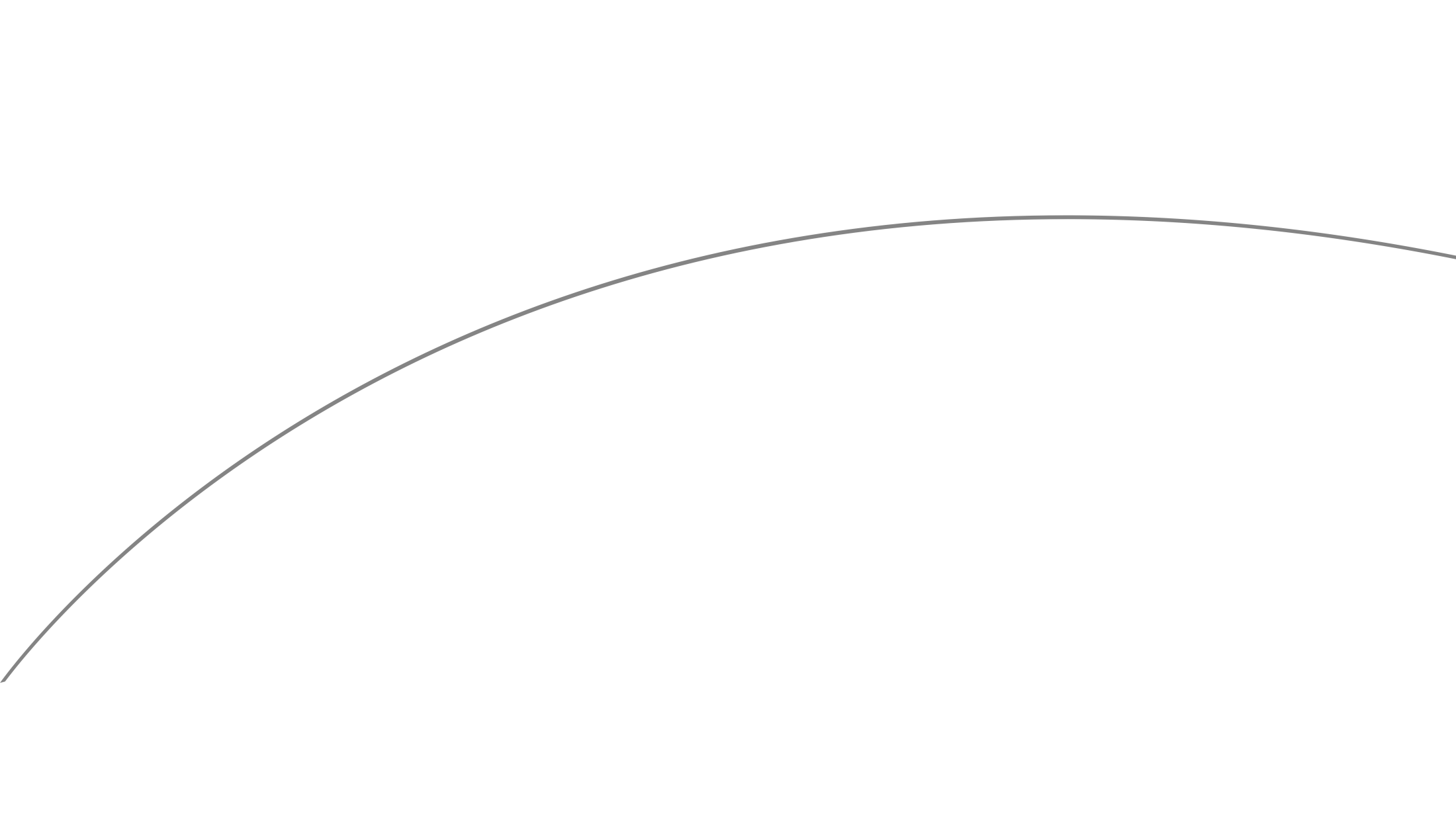 ผลงาน ทุกรพ. 
มีบุคลากรผ่านการอบรม
การใช้กัญชาทางการแพทย์ 
ร้อยละ 100
4. 
ผู้ป่วยที่มีการวินิจฉัย
ระยะประคับประคอง
ที่ได้รับการรักษาด้วยยากัญชา
ทางการแพทย์ ร้อยละ 5
2. 
โรงพยาบาลเอกชน 
และ/หรือคลินิกเอกชน 
มีการจัดบริการคลินิกกัญชา
ทางการแพทย์ 
เขตสุขภาพละ 3 แห่ง
ผลงาน จำนวน 8 แห่ง จากทั้งหมด 8 แห่ง คิดเป็น ร้อยละ 100
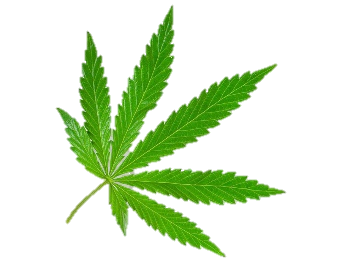 7.
รพร.เด่นชัย มีการผลิตตำรับ
ยากัญชาทางการแพทย์แผนไทย 
เพิ่มขึ้น ทั้งรายการยา 
ปริมาณการผลิต 
และปริมาณการกระจายยา
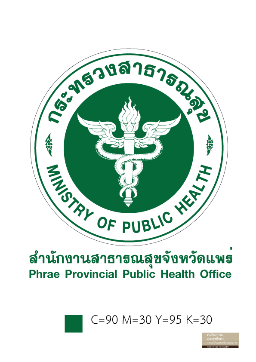 เป้าหมายและผลงาน
ผลงาน 
ที่ได้รับยากัญชา 
เพิ่มขึ้น คิดเป็นร้อยละ 117.93 
 (ข้อมูลจาก HDC วันที่ 1 ต.ค. 64 – 30 มิ.ย. 65) 
ลดลง คิดเป็นร้อยละ -13.89 
 (ข้อมูลจาก รายงานประจำเดือน วันที่ 1 ต.ค. 64 – 30 มิ.ย. 65)
ผลงาน 
สถานที่ปลูกกัญชาที่ได้รับอนุญาต 
จำนวน 4 แห่ง
20X
5.
ผู้ป่วย Palliative care
ได้รับคำแนะนำและประเมินเพื่อตัดสินใจเลือกใช้ยากัญชาทางการแพทย์ ร้อยละ 100
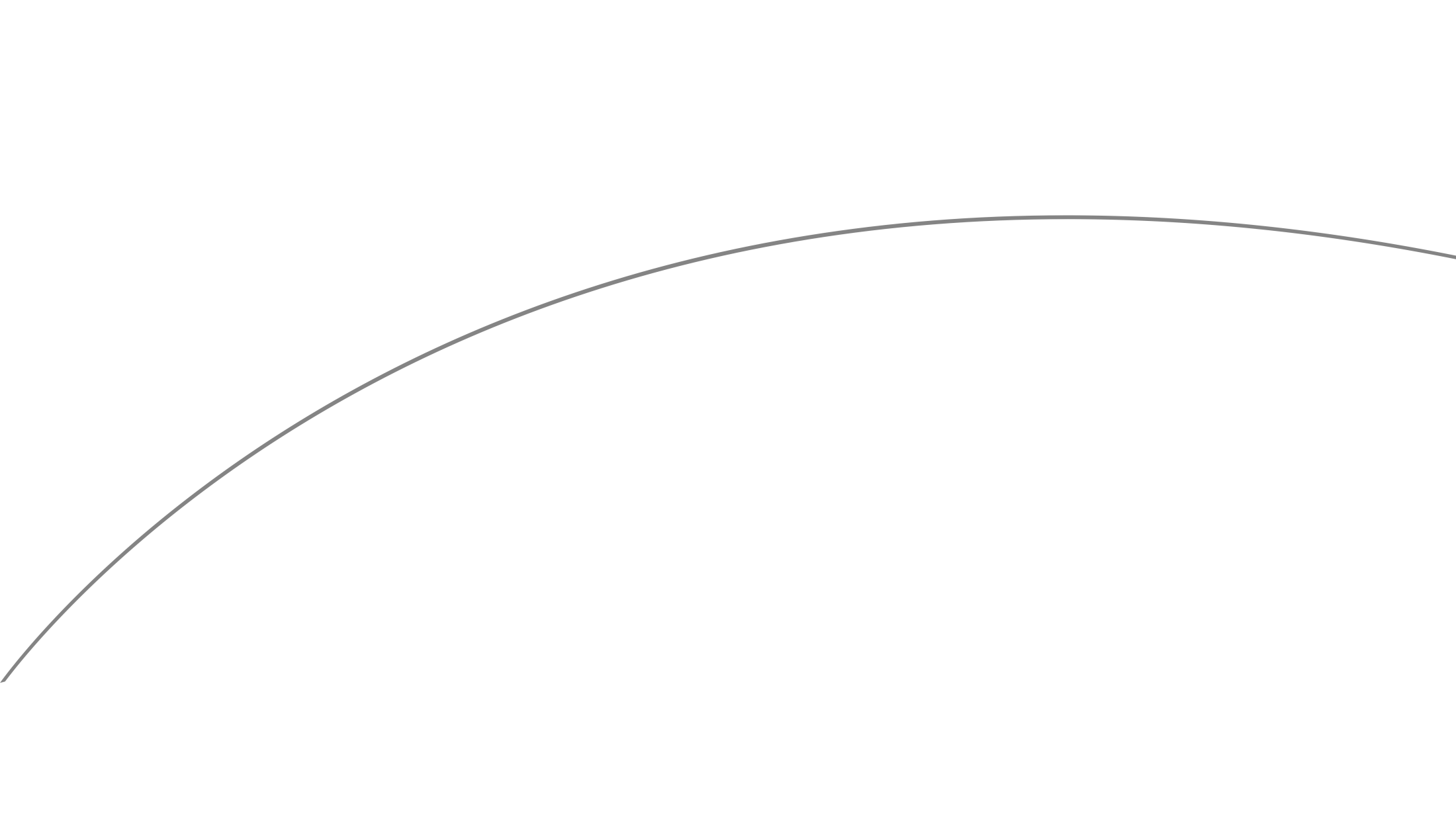 ผลงาน รพร.เด่นชัย มีการผลิต
ตำรับยากัญชาทางการแพทย์แผนไทย 
เพิ่มขึ้น ทั้งรายการยา ปริมาณการผลิต 
และปริมาณการกระจายยา
6.
ผู้ป่วยทั้งหมดที่ได้รับการรักษา
ด้วยยากัญชาทางการแพทย์ 
เพิ่มขึ้นร้อยละ 5
8.
มี รพสต. ร่วมกับวิสาหกิจชุมชน 
นำร่องปลูกกัญชา
แบบมีโรงเรือน ≥ 3 แห่ง
ผลงาน สถานบริการ จำนวน 8 แห่ง มีผู้ป่วย Palliative care ได้รับคำแนะนำและประเมินเพื่อตัดสินใจเลือกใช้ยากัญชาทางการแพทย์ จำนวน 996 คน คิดเป็นร้อยละ 13.15 (ข้อมูลวันที่ 1 มิ.ย. 65 – 30 มิ.ย. 65)
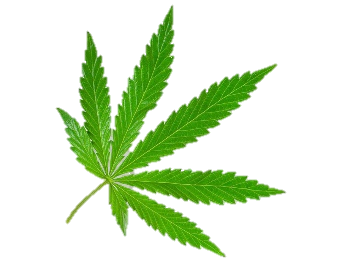 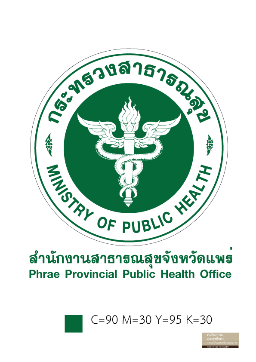 เป้าหมายและผลงาน
9.
มีการดำเนินงานคลินิกกัญชา
ทางการแพทย์ ใน รพ.สต.
อย่างน้อย จังหวัดละ 1 แห่ง
20X
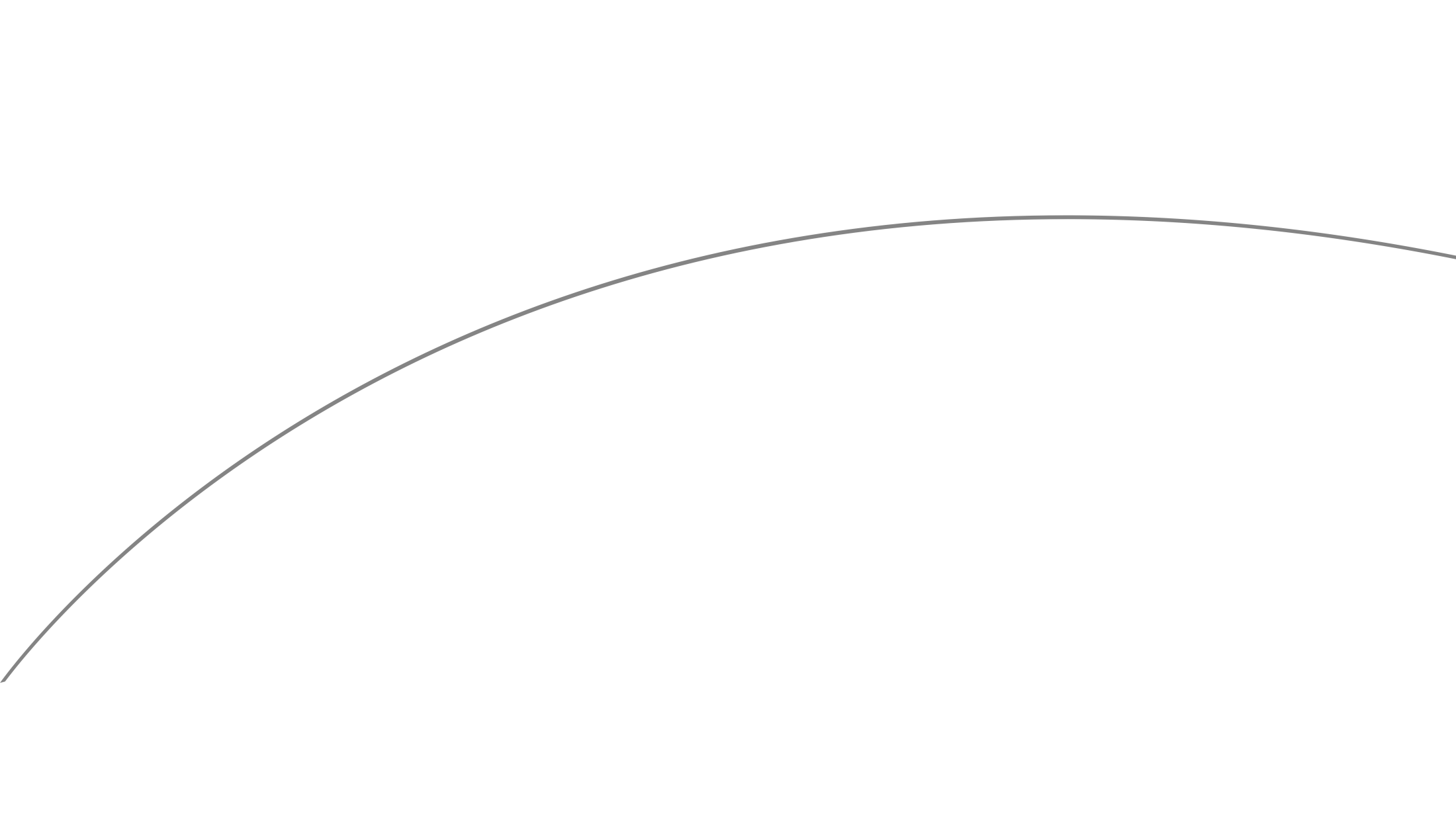 ผลงาน มีการดำเนินงานคลินิกกัญชาทางการแพทย์ใน รพ.สต. ใน อ.เด่นชัย มี รพ.สต. ที่ดำเนินงานคลินิกกัญชาทางการแพทย์ จำนวน 8 แห่ง (ทุก รพ.สต. ใน CUP เด่นชัย) แยกเป็นคลินิกแพทย์แผนไทย จำนวน 8 แห่ง และคลินิกให้คำปรึกษา จำนวน 8 แห่ง
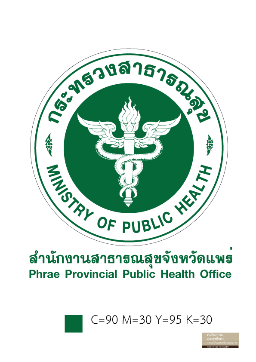 1. มีการดำเนินงานคลินิกกัญชาทางการแพทย์แบบบูรณาการใน  จังหวัดแพร่
2. มีการจัดบริการคลินิกกัญชาทางการแพทย์ในโรงพยาบาลเอกชนและ/หรือคลินิกเอกชน จังหวัดแพร่
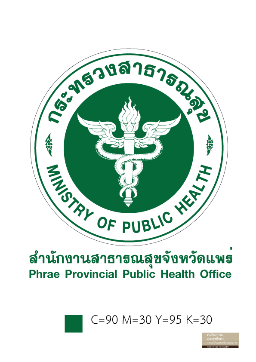 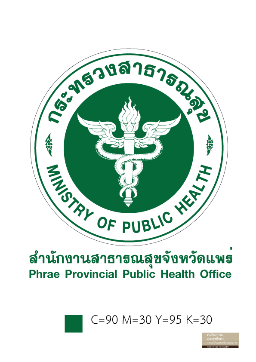 3. ข้อมูลบุคลากรที่ได้รับการอบรมและขึ้นทะเบียนกับองค์การอาหารและยาจังหวัดแพร่
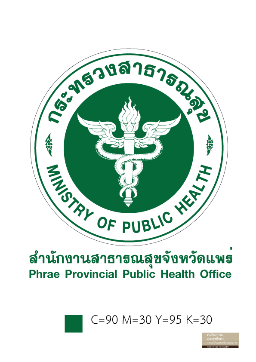 4. ข้อมูลผู้ป่วย Palliative care ที่เข้าถึงยาจากกัญชา
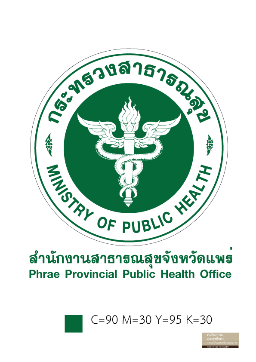 5. ข้อมูลผู้ป่วย Palliative care ที่เข้าถึงยาจากกัญชา ระดับ รพ.สต.
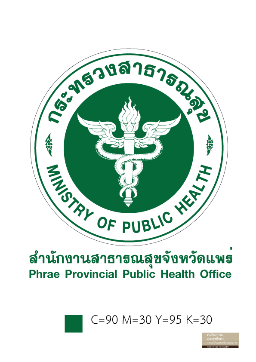 6. ข้อมูลการให้บริการคลินิกกัญชาทางการแพทย์ เพิ่มขึ้น ร้อยละ 5
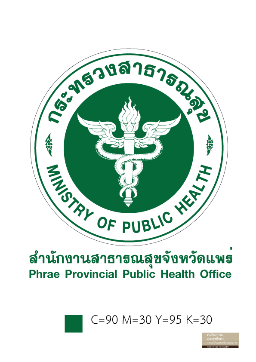 ข้อมูลการให้บริการคลินิกกัญชาทางการแพทย์ เพิ่มขึ้น ร้อยละ 5
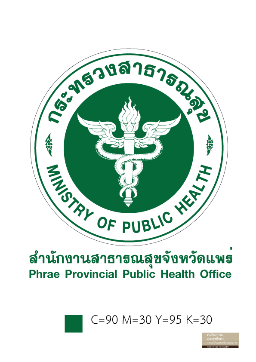 ข้อมูลการให้บริการคลินิกกัญชาทางการแพทย์ (คน) และ Side effect ระดับ รพ.สต. ปีงบประมาณ 2565 (ข้อมูล มี.ค. – 30 มิ.ย. 65)
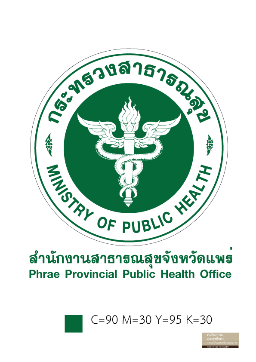 ข้อมูลผลิตภัณฑ์ตำรับยากัญชาที่มีการให้บริการในคลินิกกัญชาทางการแพทย์
รพ.แพร่ : น้ำมันกัญชาหยดใต้ลิ้น สูตร THC 1.7% (อภัยภูเบศร),
 น้ำมันกัญชาหยดใต้ลิ้น สูตร CBD 10% (อภัยภูเบศร), ยากัญชาทั้ง 5
 (ใช้ภายนอก), ยาน้ำมันเดชา (ตำรับหมอเดชา) ศุขไสยาศน์ (ชนิดผงและแคปซูล) ยาทำลายพระสุเมรุ (ชนิดผงและแคปซูล) 
ยาแก้สัณฑฆาตกร่อนแห้ง (ชนิดแคปซูล) และ
ยาแก้ลมแก้เส้น (ชนิดแคปซูล)
รพร.เด่นชัย : ยาน้ำมันเดชา (ตำรับหมอเดชา), ยาศุขไสยาสน์ (ชนิดผงและแคปซูล), ยาทำลายพระสุเมรุ (ชนิดแคปซูล),         ยาแก้สัณฑฆาตกร่อนแห้ง (ชนิดแคปซูล), ยาทัพยาธิคุณ (ชนิดผง), ยาแก้ลมแก้เส้น (ชนิดแคปซูล) และยาไฟอาวุธ (ชนิดผง)
01
02
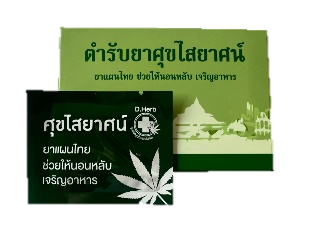 04
รพ.ร้องกวาง : 
ยาน้ำมันเดชา (ตำรับหมอเดชา), 
ยาศุขไสยาสน์ (ชนิดแคปซูล), 
ยาทำลายพระสุเมรุ (ชนิดแคปซูล)
03
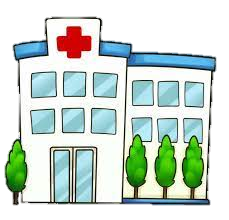 06
05
รพ.สอง : ยาน้ำมันเดชา (ตำรับหมอเดชา), 
ยาศุขไสยาสน์ (ชนิดผง), ยาทำลายพระสุเมรุ (ชนิดแคปซูล)
08
รพ.ลอง : ยาศุขไสยาสน์ (ชนิดผง), 
ยาทำลายพระสุเมรุ (ชนิดผง)
07
รพ.สูงเม่น : ยาศุขไสยาสน์ (ชนิดผง), 
ยาทำลายพระสุเมรุ (ชนิดแคปซูล)
ยาแก้สัณฑฆาตกร่อนแห้ง (ชนิดแคปซูล)
รพ.หนองม่วงไข่ : ยาน้ำมันเดชา (ตำรับหมอเดชา), 
ยาศุขไสยาสน์ (ชนิดผง) และยาทำลายพระสุเมรุ 
(ชนิดแคปซูล)
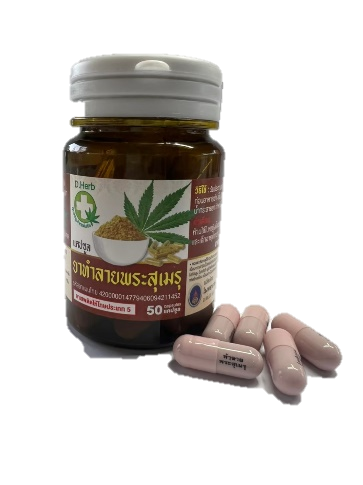 รพ.วังชิ้น : ยาศุขไสยาสน์ (ชนิดผงและแคปซูล), ยาน้ำมันเดชา (ตำรับหมอเดชา), ยาทำลายพระสุเมรุ (ชนิดแคปซูล) และยายัพยาธิคุณ (ชนิดผง)
ระดับรพ.สต. มีผลิตภัณฑ์กัญชาที่ใช้ในคลินิกอยู่ 2 ชนิด คือ 1. ยาแก้ลมแก้เส้น (ชนิดแคปซูล) 2. ตำรับยาศุขไสยาศน์ (ชนิดแคปซูล)
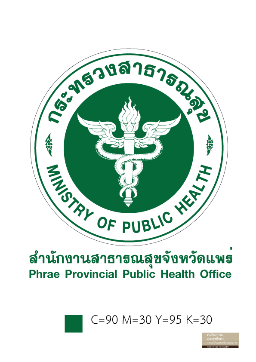 7. รพร.เด่นชัย มีการผลิตตำรับยากัญชาทางการแพทย์แผนไทย
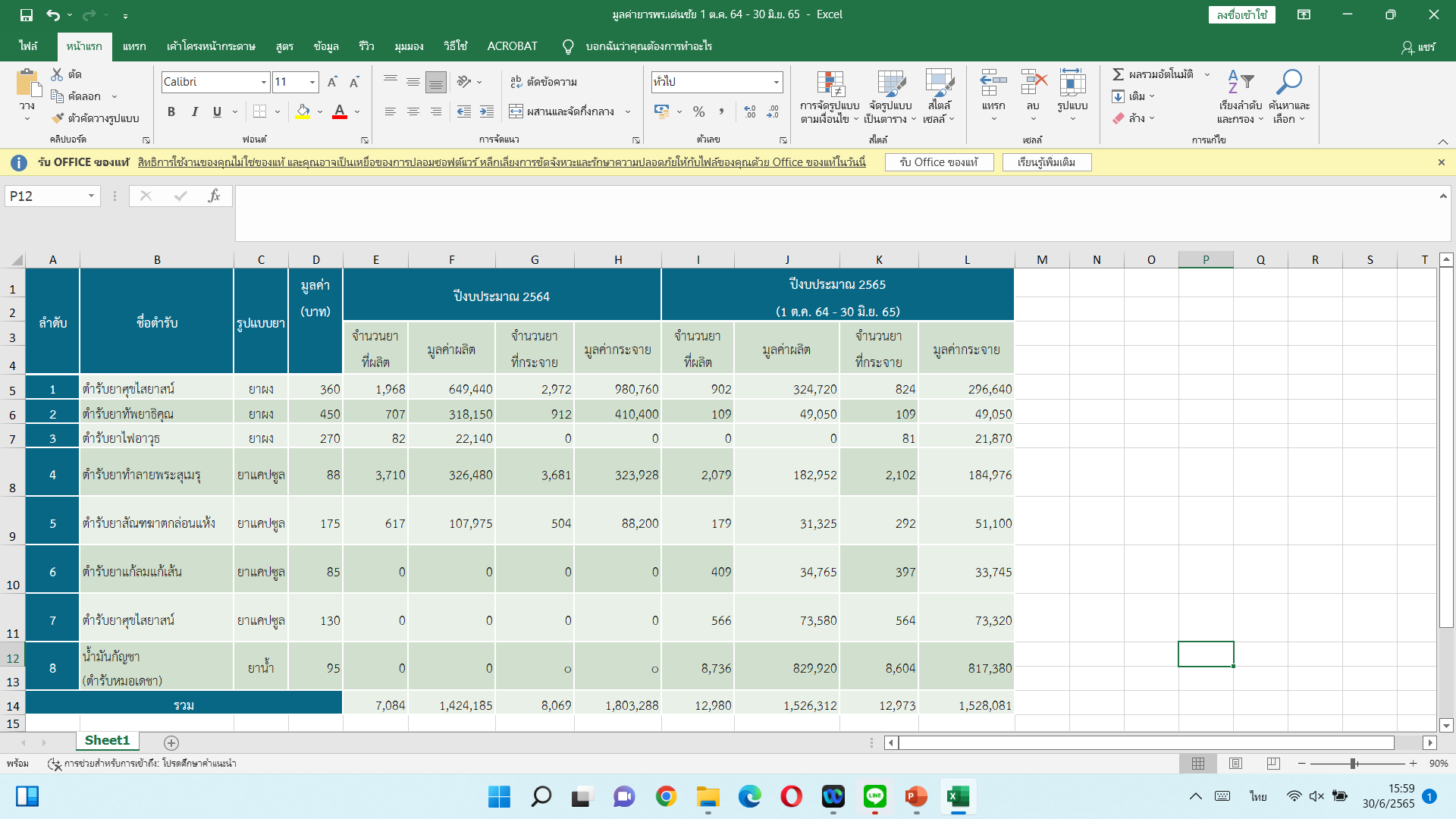 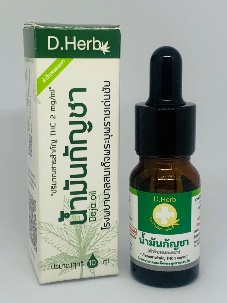 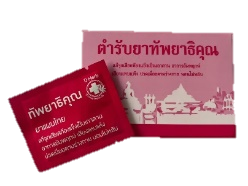 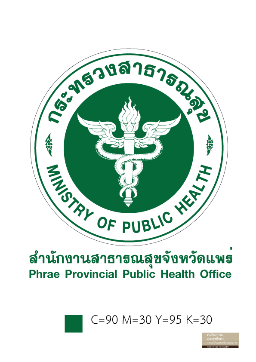 8. ข้อมูล รพ.สต. ร่วมกับวิสาหกิจชุมชน นำร่องปลูกกัญชาแบบมีโรงเรือน
9. ข้อมูลสถานบริการ ที่ให้บริการคลินิกกัญชาทางการแพทย์ ระดับรพ.สต.จังหวัดแพร่
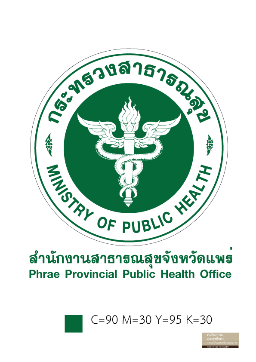 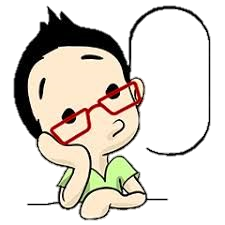 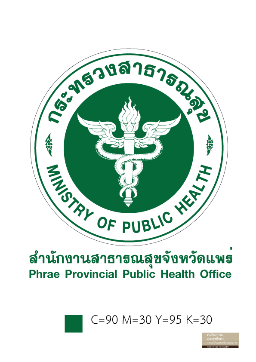 ปัญหา/จุดร่วมที่สะท้อนปัญหา หรือความเสี่ยงต่อความไม่สำเร็จของงาน
?
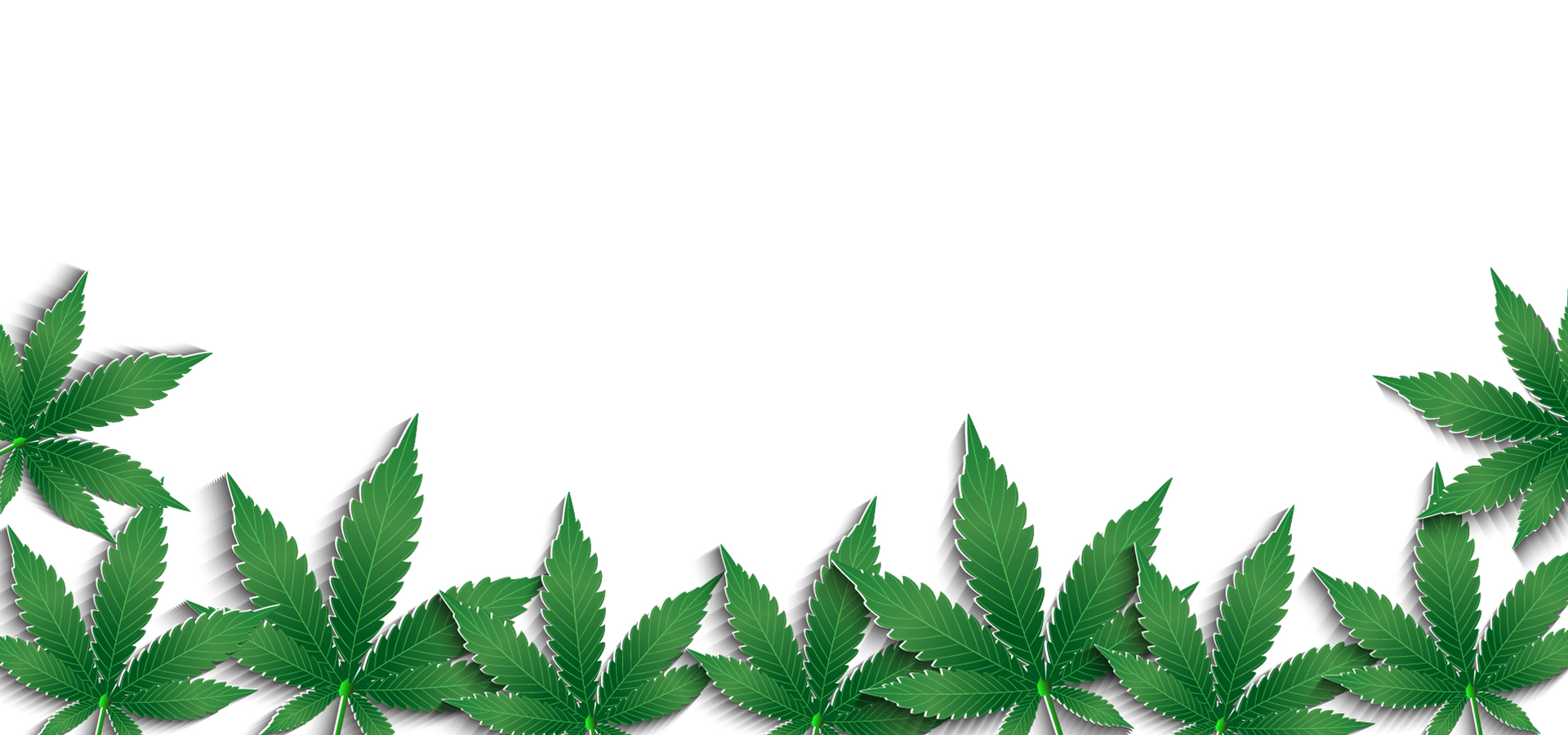 ด้านบุคลากร : บุคลากรผู้ผ่านการอบรมหลักสูตรกัญชาทางการแพทย์ มีจำนวนไม่เพียงพอต่อผู้รับบริการ และขาดพยาบาล CM ประจำคลินิก
ด้านสถานที่ : คลินิกกัญชาในสถานบริการบางแห่ง ไม่มีห้องให้บริการแยกเป็นสัดส่วน และไม่มีป้ายแสดงชื่อคลินิกกัญชาฯ หรือแสดงว่าเป็นสถานที่ให้บริการ
ด้านการปฏิบัติงาน : ขาดความปลอดภัยในการจัดเก็บยาที่เป็นยาเสพติด 
ด้านการควบคุมคุณภาพ : ขาดความรู้เรื่องขั้นตอนการทำลายน้ำมันกัญชาที่หมดอายุ 
ด้านการจัดบริการ : บางสถานบริการเปิดให้บริการครึ่งวัน หรือ 1 วัน / สัปดาห์
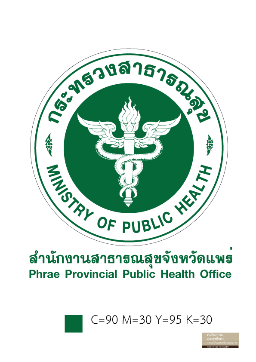 ข้อเสนอเชิงนโยบาย/ข้อเสนอเพื่อปรับปรุงพัฒนา
1. ด้านบุคลากร : สนับสนุนให้บุคลากรทางการแพทย์ อบรมและสอบขึ้นทะเบียนผู้สั่งใช้สารสกัดจากกัญชาทางการแพทย์ และกำหนดให้มีพยาบาล CM ประจำคลินิกฯ
2. ด้านสถานที่ : การจัดบริการแบบบูรณาการคลินิกกัญชาฯ ในคลินิกแพทย์แผนไทย และแสดงป้ายชื่อคลินิกกัญชาฯ ร่วมด้วย
3. ด้านการปฏิบัติงาน : จัดเก็บยาสมุนไพรให้ถูกต้องตามมาตรฐาน
4. ด้านการควบคุมคุณภาพ : จัดทำแนวทาง/ขั้นตอนการทำลายน้ำมันกัญชาที่หมดอายุ 
5. ด้านการจัดบริการ : ตามเกณฑ์ประเมินฯ คลินิกกัญชาทางการแพทย์ ควรเปิดให้บริการ รพ.สต. 1 วัน/สัปดาห์  และ รพ. 2 วัน/สัปดาห์
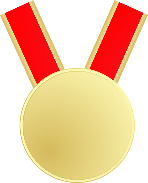 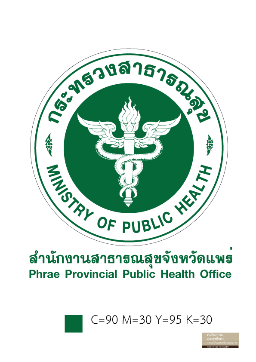 ปัจจัยความสำเร็จ
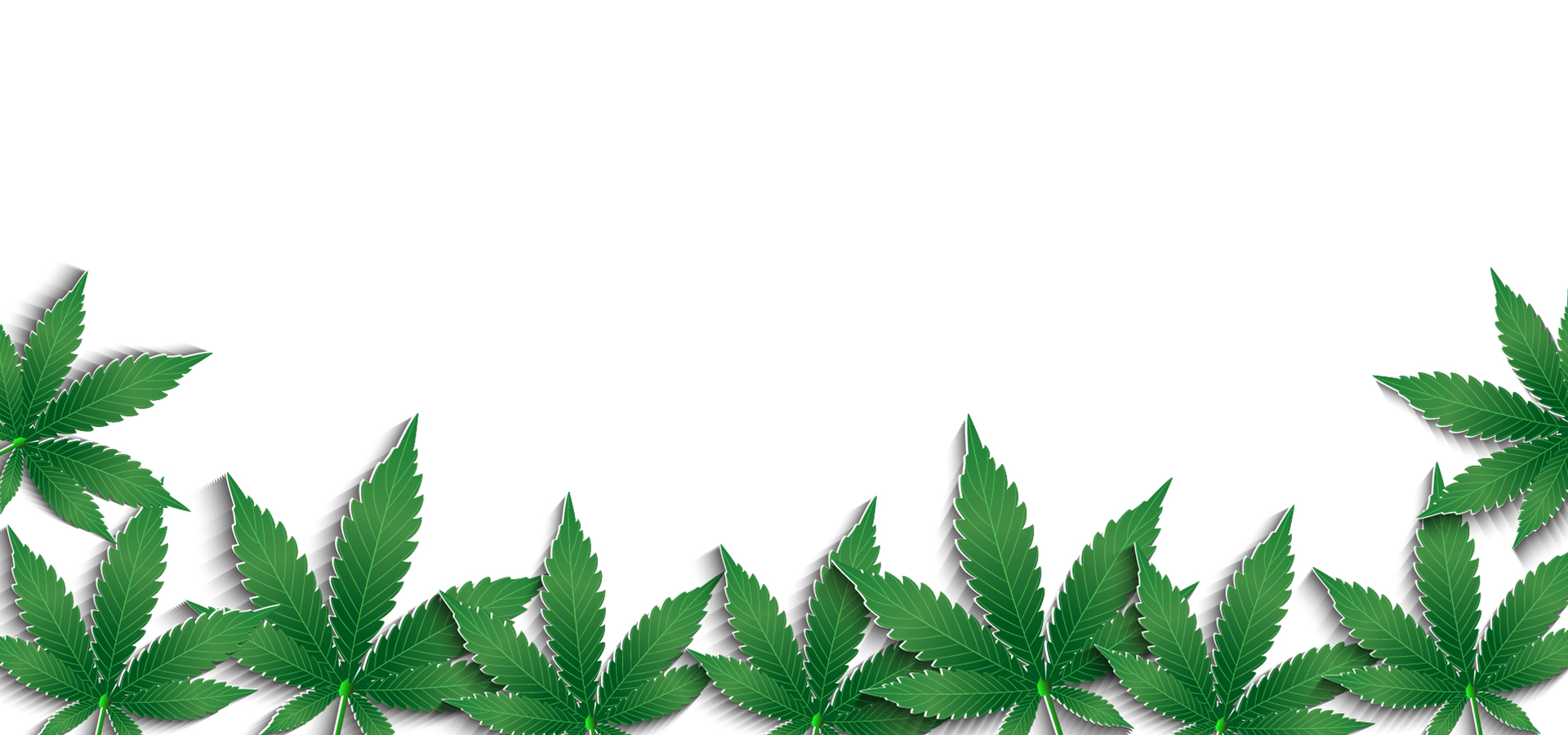 ผู้บริหารทุกระดับมีนโยบายสนับสนุนการให้บริการคลินิกฯ สร้างความเชื่อมั่น มั่นใจในการใช้ยากัญชา          ทางการแพทย์ ทั้งในผู้ให้บริการ (สหวิชาชีพ) และผู้มารับบริการ
โรงพยาบาลทุกแห่งในจังหวัด มีการแนะนำให้ ผู้ป่วย Palliative care ได้รับคำแนะนำและประเมินเพื่อตัดสินใจเลือกใช้ยากัญชาทางการแพทย์
รพร.เด่นชัย เป็นแหล่งผลิตตำรับยากัญชาแผนไทย และเป็นต้นแบบการจัดบริการการเข้าถึงกัญชาทางการแพทย์ โดยมีการจัดบริการแบบองค์รวมกับทีมสหวิชาชีพทุกสาขา ในรูปแบบคณะกรรมการประสานงานคลินิกกัญชา, ปรับรูปแบบการเข้าถึงเพื่อลดระยะเวลารอคอย
รพร.เด่นชัย มีการศึกษาวิจัยสร้างความมั่นใจในการใช้ยากัญชาทางการแพทย์ในคลินิกบริการ ให้กับบุคลากรทางการแพทย์และผู้ป่วย 
รพร.เด่นชัย มีการพัฒนาการจัดบริการคลินิกกัญชาลงสู่ รพ.สต. ที่มีแพทย์แผนไทยในเขตพื้นที่อำเภอ
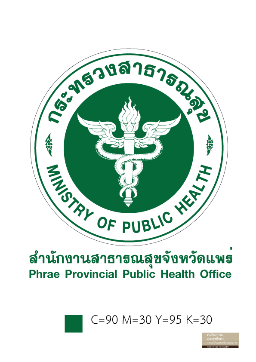 นวัตกรรม
รพร.เด่นชัย
ประสิทธิผลการใช้ยาทำลายพระสุเมรุในผู้ป่วยอัมพฤกษ์ 
งานวิจัยนี้เป็นการวิจัยเป็นงานวิจัยกึ่งทดลอง ซึ่งผู้ร่วมวิจัยเป็นผู้ป่วยกล้ามเนื้ออ่อนแรงจากโรคอัมพฤกษ์ที่เกิดจากโรคหลอดเลือดในสมอง(Stoke) ที่มีคะแนน motor power ในช่วง 3 – 5 คะแนน โดยมีจำนวนผู้วิจัยทั้งหมด จำนวน 70 ราย ซึ่งคำนวณจากโปรแกรมสำเร็จรูป G*power จัดกลุ่มเป็น 2 กลุ่ม ได้แก่ ผู้ป่วยโรคอัมพฤกษ์ที่ใช้ยาทำลายพระสุเมรุ จำนวน 35 ราย และผู้ป่วยโรคอัมพฤกษ์ที่ไม่ได้ใช้ยาทำลายพระสุเมรุ จำนวน 35 ราย ระหว่างเดือนตุลาคม 2564 – พฤษภาคม 2565 โดยใช้เครื่องมือวิจัย  ประกอบด้วย แบบสอบถามด้านคุณภาพชีวิต EQ-5D-5L และการประเมิน motor power ซึ่งใช้สถิติในการวิเคราะห์ข้อมูลประกอบด้วย ร้อยละ ค่าเฉลี่ย สำหรับข้อมูลทั่วไป และร้อยละของการประเมิน EQ-5D-5Lและmotor power 
สรุป : ตำรับยาทำลายพระสุเมรุสามารถเพิ่มคุณภาพชีวิตทั้ง 5 ด้าน ของผู้ป่วยกล้ามเนื้ออ่อนแรงจากโรคอัมพฤกษ์ที่เกิดจากโรคหลอดเลือดในสมอง (Stoke) ที่มีคะแนน motor power ในช่วง 3 – 5 คะแนน 
2.   ประสิทธิของตำรับยาแก้สัณฑฆาตกล่อนแห้งในการดูแลผู้ป่วยระยะท้ายแบบประคับประคองที่มีอาการท้องผูก พื้นที่อำเภอเด่นชัย จังหวัดแพร่ (อยู่ในขั้นตอนขอจริยธรรม)
ประสิทธิผลการใช้ยาเข้ากัญชาตำรับทัพยาธิคุณในผู้ป่วยเบาหวานที่มีอาการชาเท้า คลินิกกัญชาทางการแพทย์ รพร.เด่นชัย (อยู่ในขั้นตอนขอจริยธรรม)
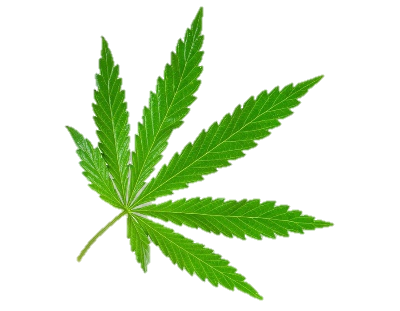 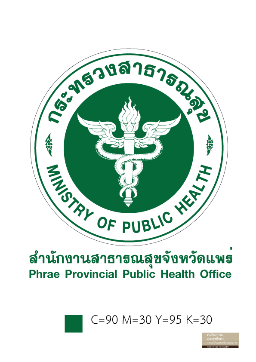 นวัตกรรม
รพ.แพร่
Canabis-drug interaction alerting system นวัตกรรมคลินิกกัญชาทางการแพทย์ โรงพยาบาลแพร่
ผลที่ได้รับ :  
         1. มีระบบดักจับการเกิดอัตรกิริยาระหว่างยาเพื่อสร้างความปลอดภัยการใช้ยากัญชาให้ผู้ป่วย
         2. มีระบบเตือนสำหรับบุคลากรทางการแพทย์หากมีการจ่ายยากัญชาในแผนกอื่นๆ
         3. นำข้อมูลมาใช้ในการวิเคราะห์ จัดการ วางระบบเพื่อป้องกันความเสี่ยงที่จะเกิดขึ้น
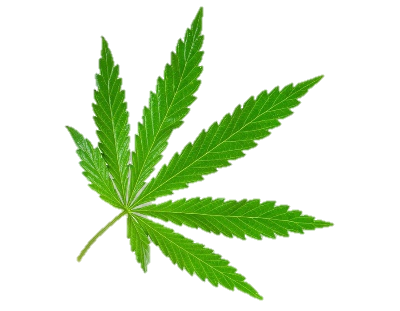 Thanks
DO YOU HAVE ANY QUESTIONS
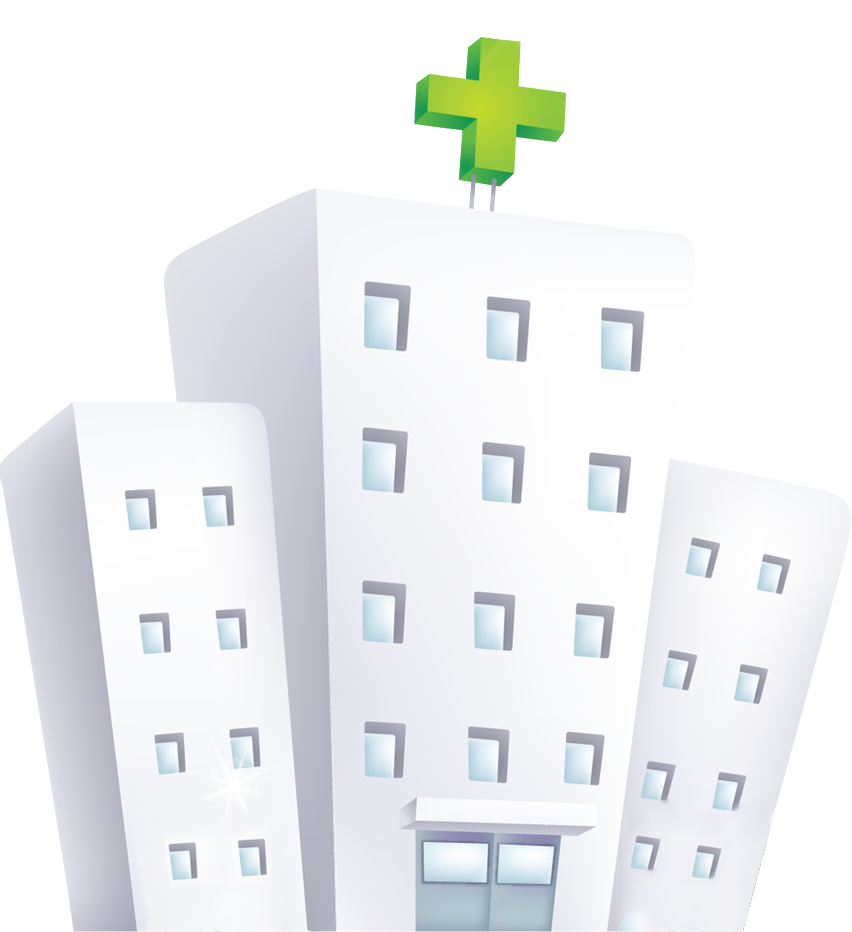 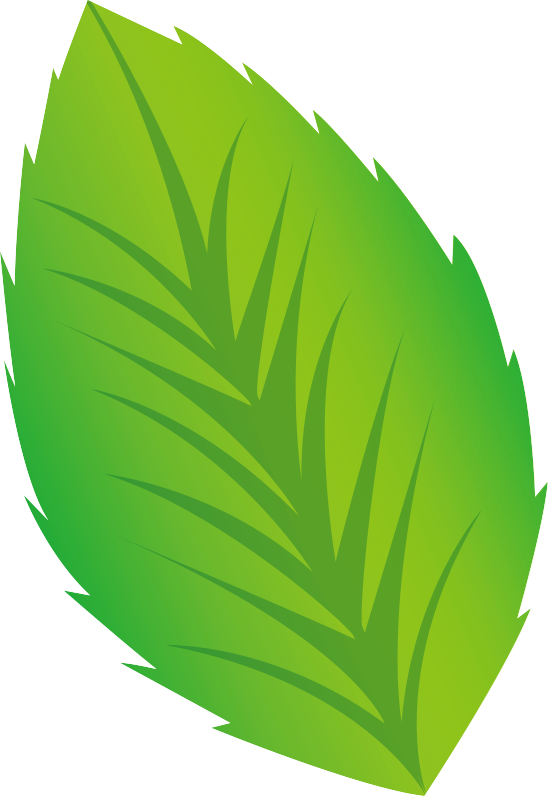 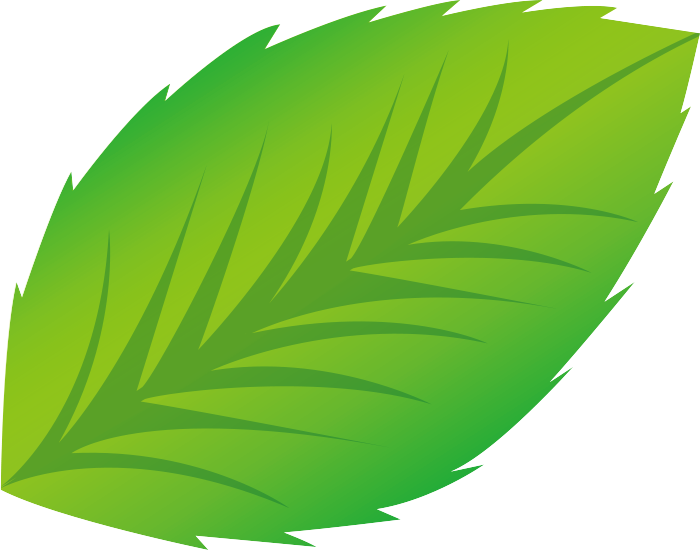 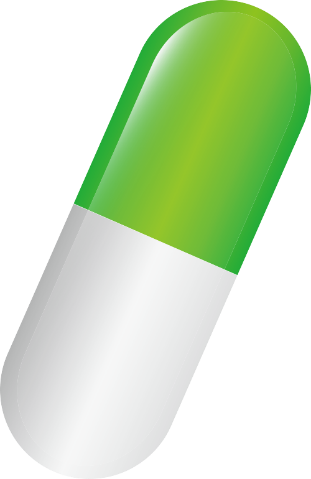 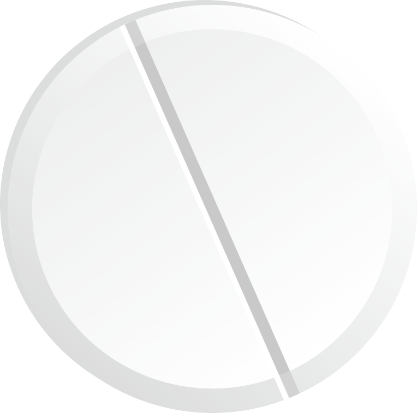